Better MySQL Indexes and Schemas









Sheeri Cabral
Data Team Manager, Mozilla
@sheeri
What is an index?
KEY vs. INDEX
KEY = KEY CONSTRAINT

  PRIMARY, UNIQUE, FOREIGN

Everything else is an “implementation detail”

The plural of INDEX is....?
http://www.sheldoncomics.com/strips/sd120626.png
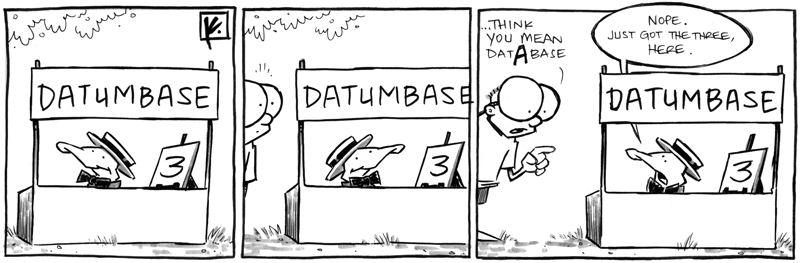 More Lingo
Simple
(last_name)
Composite
(last_name,first_name)
Data Structures
B-TREE for InnoDB, MyISAM


Can be HASH for MEMORY
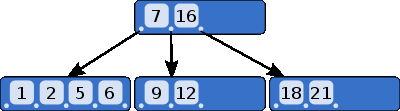 (Image from Wikipedia)
B-trees Are Excellent For...
A range search - foo BETWEEN 5 AND 10
One equality match - foo=11
A few equality matches - foo IN (5,10,11)
 - How is it done?
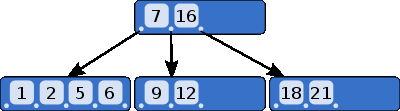 (Image from Wikipedia)
Composite Indexes
Index on (last_name,first_name)
Used find words beginning with “g” (last_name)
Not used to find words ending with “g” (first_name)
OK to have (last_name,first_name) and (first_name)
Like a dictionary index
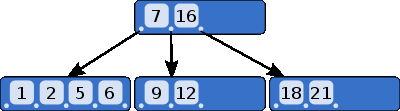 (Image from Wikipedia)
MySQL Uses Indexes For...
Matching a WHERE clause
Eliminating rows
Resolving MIN() or MAX() values
Eliminating sorting
Helping with grouping
Everything – Covering index
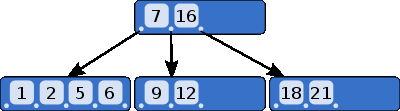 (Image from Wikipedia)
MySQL Ignores Indexes For...
Functions
    DATE(ts_col)='2012_08_11'
JOINs if the fields are not similar
    date_col='2012_08_11 00:00:00'
MySQL Ignores Indexes For...
Queries with multiple WHERE clauses
 not all using the same index
 joined by OR


For example, imagine a test table, with an index on (last_name,first_name)
test,(last_name,first_name)
Queries that use the index:
SELECT * FROM test WHERE last_name='Cabral';
SELECT * FROM test
  WHERE last_name='Cabral' AND first_name='Sheeri';
SELECT * FROM test
  WHERE last_name='Cabral'
  AND (first_name='Tony' OR first_name='Antonio');
test,(last_name,first_name)
Queries that DO NOT use the index:
SELECT * FROM test WHERE first_name='Sheeri';
SELECT * FROM test
  WHERE last_name='Cabral' OR first_name='Sheeri';
Composite Indexes
Index on (last_name,first_name,middle_name)
Functions as:
   (last_name,first_name,middle_name)
   (last_name,first_name)
   (last_name)
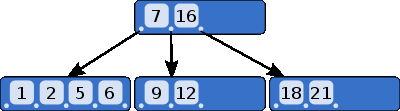 (Image from Wikipedia)
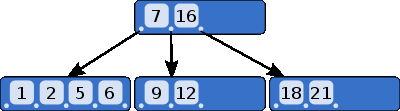 (Image from Wikipedia)
MySQL Ignores Indexes For...
“Too much” data, just do a full table scan (7,9,12)
6 lookups vs. walking the 10-node tree
“Too Much” Data
“Too much” is about 15-25%
How is that calculated?
Metadata!
Exact in MyISAM (writes are table-locking)
Approximate in InnoDB
“value group”
Average value group size
Used for approx rows for rows read, joins
Average Value Group Size
Body parts: 2 eyes, 10 fingers
Average value group size = 6
Not perfect optimization for either eyes or fingers
Estimate is longer than reality for eyes
Estimate is shorter than reality for fingers
Remember the “too much data” feature/problem
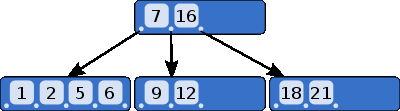 (Image from Wikipedia)
Composite Index
Like a sorted array
Can be ASC or DESC
But not ASC,DESC or DESC, ASC
NULL and Equality
NULL = x is not true for ANY value of x

NULL = NULL is not true

If a referenced value in an equality is NULL

MySQL immediately returns false
NULL and Equality
NULL-safe operator is <=>

No NULL-safe inequality operator
!(foo <=> bar)

Remember the “too much data” feature/problem
NULL and Value Groups
Options - innodb_stats_method, myisam_stats_method
nulls_equal (default)
nulls_unequal
nulls_ignored
PRIMARY Keys
Row identifiers
Cannot be NULL
InnoDB orders on disk in PRIMARY KEY order
UNIQUE Keys
Row identifiers
Can be NULL
Both PRIMARY/UNIQUE can be composite index
FOREIGN Keys
Parent/child relationship
e.g. payment->customer_id
Cascading update/deletes
Numeric vs. Human-readable
Prefix Indexing
For strings
Up to 767 bytes on InnoDB, 1000 on MyISAM
Beware of charset!
FULLTEXT Indexing
No prefix indexing
Only for CHAR, VARCHAR, TEXT
MyISAM only until MySQL 5.6
GROUP BY and Sorting
By default, GROUP BY also sorts
May cause 'filesort' in EXPLAIN
ORDER BY NULL
If you do not care about the return order
Knowing All This...
Use EXPLAIN
If you are not getting the index you expect
Check your expectations
Or file a bug: http://bugs.mysql.com
How Do I Use EXPLAIN?
http://bit.ly/explainvideo
http://bit.ly/explainslides
Challenges
http://artfulsoftware.com/infotree/queries.php
Questions?  Comments?
OurSQL Podcast
www.oursql.com

MySQL Administrator's Bible
 - tinyurl.com/mysqlbible


planet.mysql.com
mysqlmarinate.com
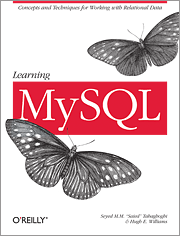 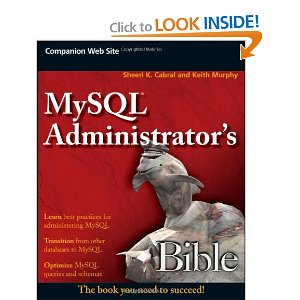